Organ Pipe Plots for Clustered Datasets
Visualize Disparities in Cluster-Level Coverage

Mary Prier & Dale Rhoda
Stata Conference ● Columbus, OH ● July 19, 2018
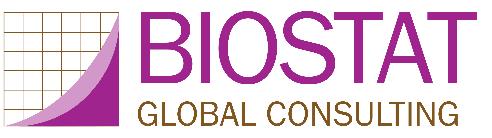 [Speaker Notes: Abstract: Leo Tolstoy is famous for his novels and less well known for his ideas on survey data analysis. Concerning estimated proportions, he is said to have written: Covered strata are all alike; every poorly covered stratum is poorly covered in its own way. I describe a new command to make what we call organ pipe plots to visualize heterogeneity in binary outcomes in clustered data. The plots were conceived for vaccination coverage surveys, but they are helpful in a wide variety of contexts. Imagine a survey where only 50% of sampled children are found to be vaccinated. Different programmatic responses would be appropriate if the vaccinated include all the children in half the clusters versus half the children in all the clusters. These plots have been used to identify neighborhoods that were surreptitiously and intentionally skipped over during vaccination campaigns. The talk will demonstrate the command and discuss similarities with Pareto plots from quality control and a visual connection to the intracluster correlation coefficient (ICC). Note that the ICC shares a connection to anarcho-pacifistic ideas in Tolstoy’s later novels: many students mention them … but few can describe them clearly.]
Organ Pipe Plot
Vertical bar chart summarizing a binary outcome in cluster survey data
Visualize heterogeneity among clusters
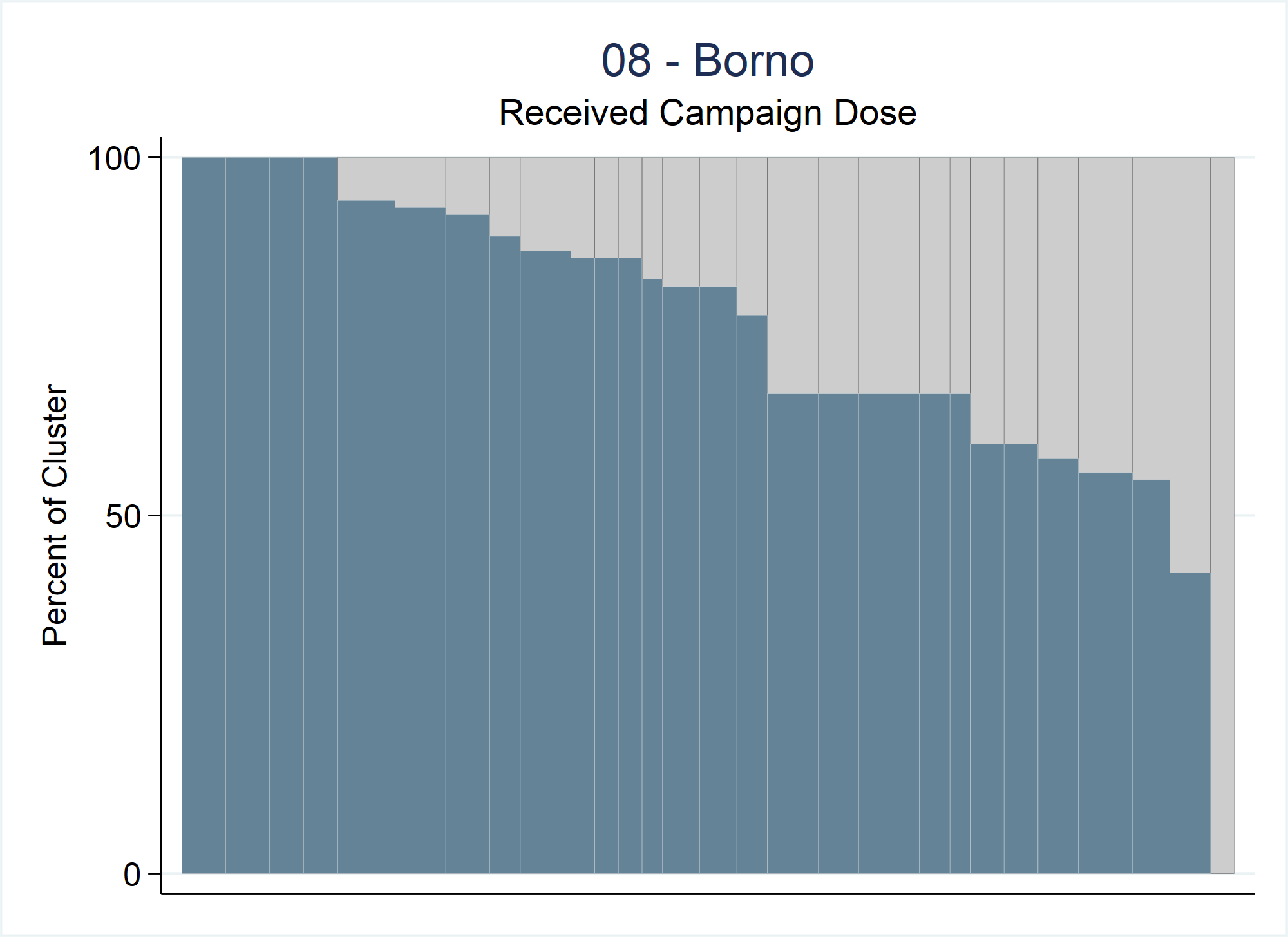 [Speaker Notes: An organ pipe plot is a special type of vertical bar chart.  It plots a binary outcome in cluster survey data.

Each cluster is represented with a vertical bar.
The shaded portion of the bar represents the proportion of respondents in that cluster whose value of the binary variable is 1.
Clusters with the highest proportion of 1’s are shown at the left side of the plot, and coverage decreases from left to right.

These plots help people visualize heterogeneity among the clusters.

We work in the vaccination field where a value of 1 is a good thing and shaded bars are a good thing…it indicates high vaccination coverage among children…bars not shaded are a bad thing as it indicates children are not vaccinated and susceptible to disease.  For the purpose of this talk we will be thinking that values of 1 are good thing, but the logic can easily be reversed if that’s what your data calls for.

This organ pipe plot is from a recent vaccination campaign in Nigeria.  It shows the proportion of children who received a measles dose during the campaign in the state of Borno.  Note that there are 30 bars in this plot representing the 30 clusters sampled in Borno.]
Organ Pipe Plot - Background
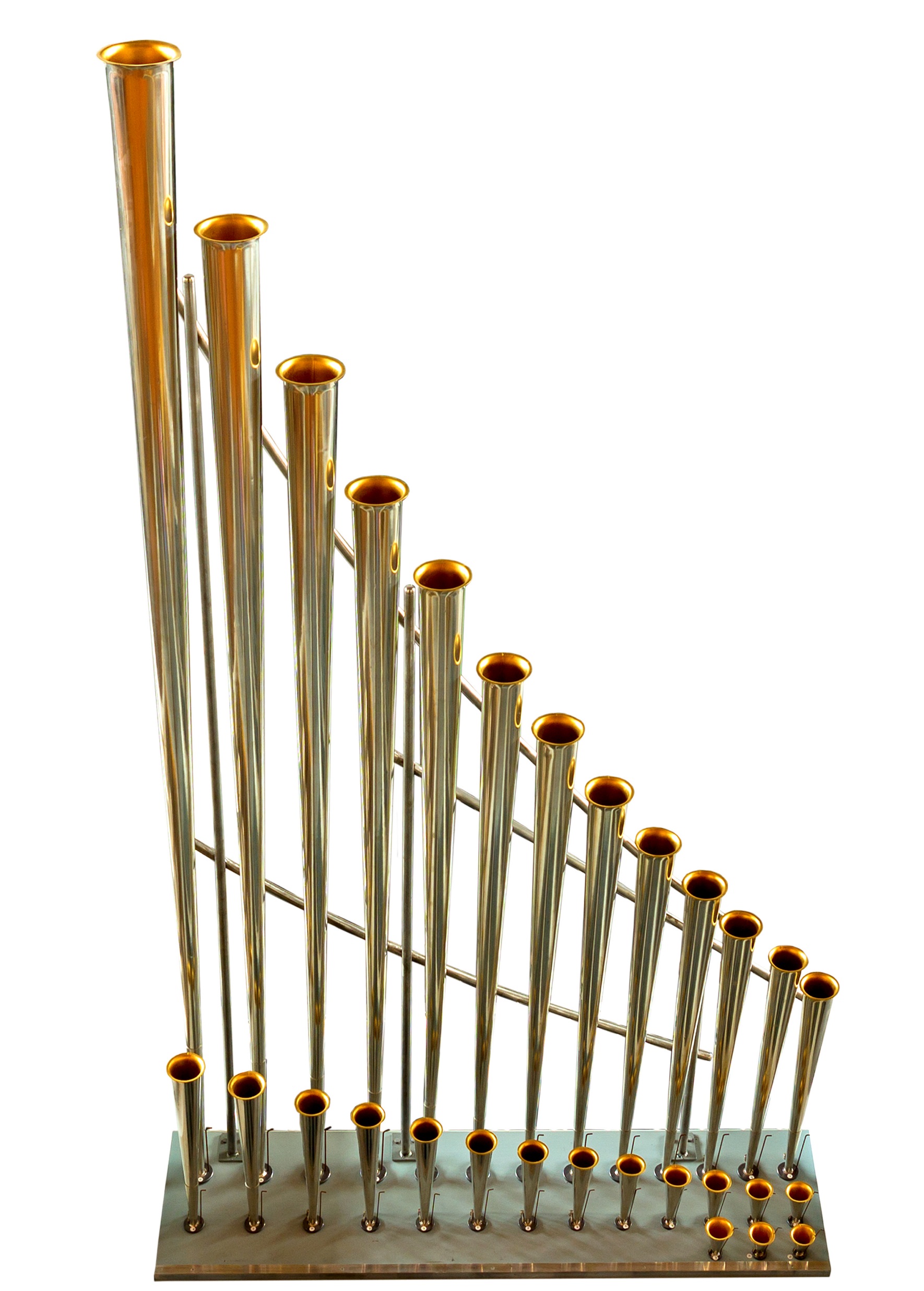 Name was inspired by pipes like these
We developed these plots for vaccination coverage surveys
Can be helpful in any type of cluster survey with binary outcomes
“OP Plot” for short
Summary Table Example
[Speaker Notes: Imagine you see this table in a final report from a stratified cluster survey.  There were 4 strata, each with 16 clusters, and each cluster sampled 16 respondents for a total of 256 total sampled respondents in each stratum.  

The estimated vaccination coverage for each stratum was 50%, yet the CI widths vary greatly.

There is a whole story behind the 50%, and these plots help drill down to what’s going on within each stratum.]
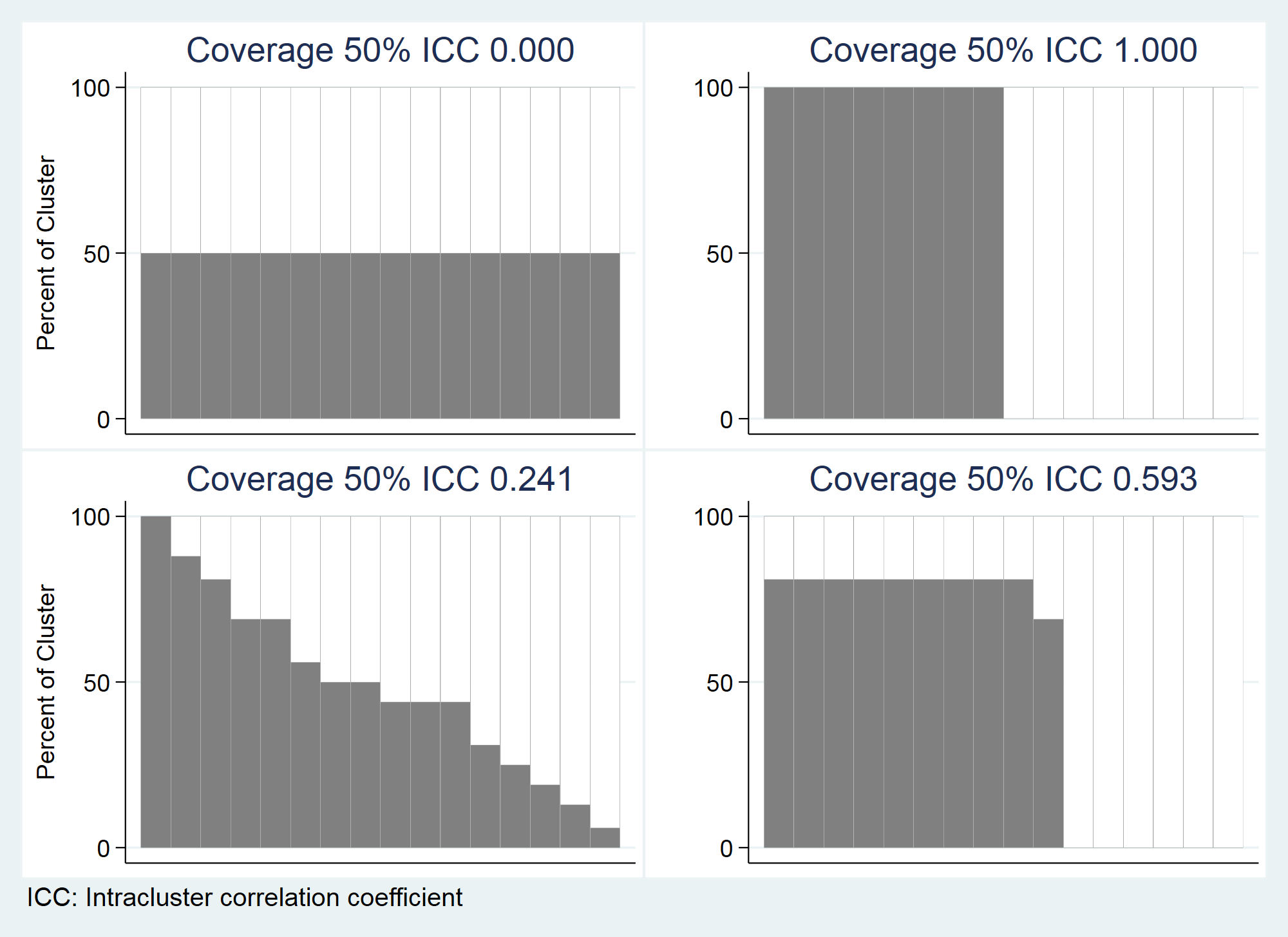 [Speaker Notes: Here are the 4 corresponding OP plots.

The upper left OP plot shows a stratum in which 50% of the sampled children in each cluster are vaccinated while 50% are not. 
The upper right OP plot shows a stratum at the other end of the spectrum…where half of the clusters have 100% of sampled children vaccinated and the other half found 0% vaccinated.  
The bottom two plots show examples between these two extremes yet also have 50% sample coverage.

Different programmatic responses would be appropriate for each of these stratum.  For example, clusters where 0% of the sampled children are vaccinated would likely be first priority, followed by clusters who fell below a desired threshold for campaign success.

These plots help us understand the variability in cluster-level coverage which helps evaluate vaccination program performance and what problems there may be and where.]
Identify Clusters with Alarmingly Low Coverage
OP plots are also useful for identifying clusters with alarmingly low coverage…these are the bars with little to no shading
OP plots can be generated before survey weights are ready
This results in unweighted plots
Plots generated with weights are weighted plots (see slides on Bar Widths)
Finding these clusters with low coverage before the survey is complete could provide immediate actionable information from the survey
Jharkhand, India Measles Vaccination Campaign 2012
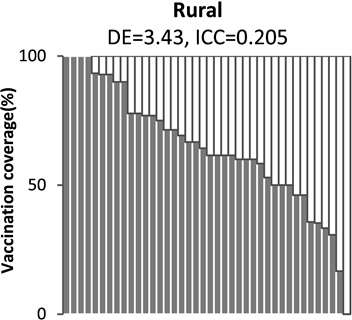 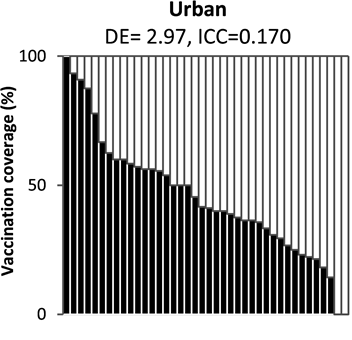 Scobie HM, Ray A, Routray S, Bose A, Bahl S, Sosler S, et al. (2015) Cluster Survey Evaluation of a Measles Vaccination Campaign in Jharkhand, India, 2012. PLoS ONE 10(5): e0127105. https://doi.org/10.1371/journal.pone.0127105
[Speaker Notes: For example…Jharkhand, India Measles Vaccination Campaign in 2012.

(A vaccination campaign is when a particular vaccine is given (in this case, measles) to a large population (in this study children 9mo-10years) in a short amount of time.  These may be done if there has been a recent outbreak or if a new vaccine has been added to the country’s vaccination schedule.)

These two OP plots were used in the final report, and show coverage broken out by urban & rural areas.

Notice there are two clusters in the urban plot that found 0% sampled children vaccinated.  Using other variables in the survey dataset, it was found that the majority of the reasons why children were not vaccinated was because the caregiver was unaware of the campaign.  This gives insight to program and survey leaders.

The rural OP plot shows one cluster with 0% sampled children vaccinated.  The majority of reasons why not vaccinated for this cluster was because the vaccination team did not come to the appointed site, they intentionally skipped over that cluster.  Knowing this, program and survey leaders could learn why workers did this and if they want them to go back and offer the vaccine or not.]
Nigeria Measles Vaccination Campaign 2017
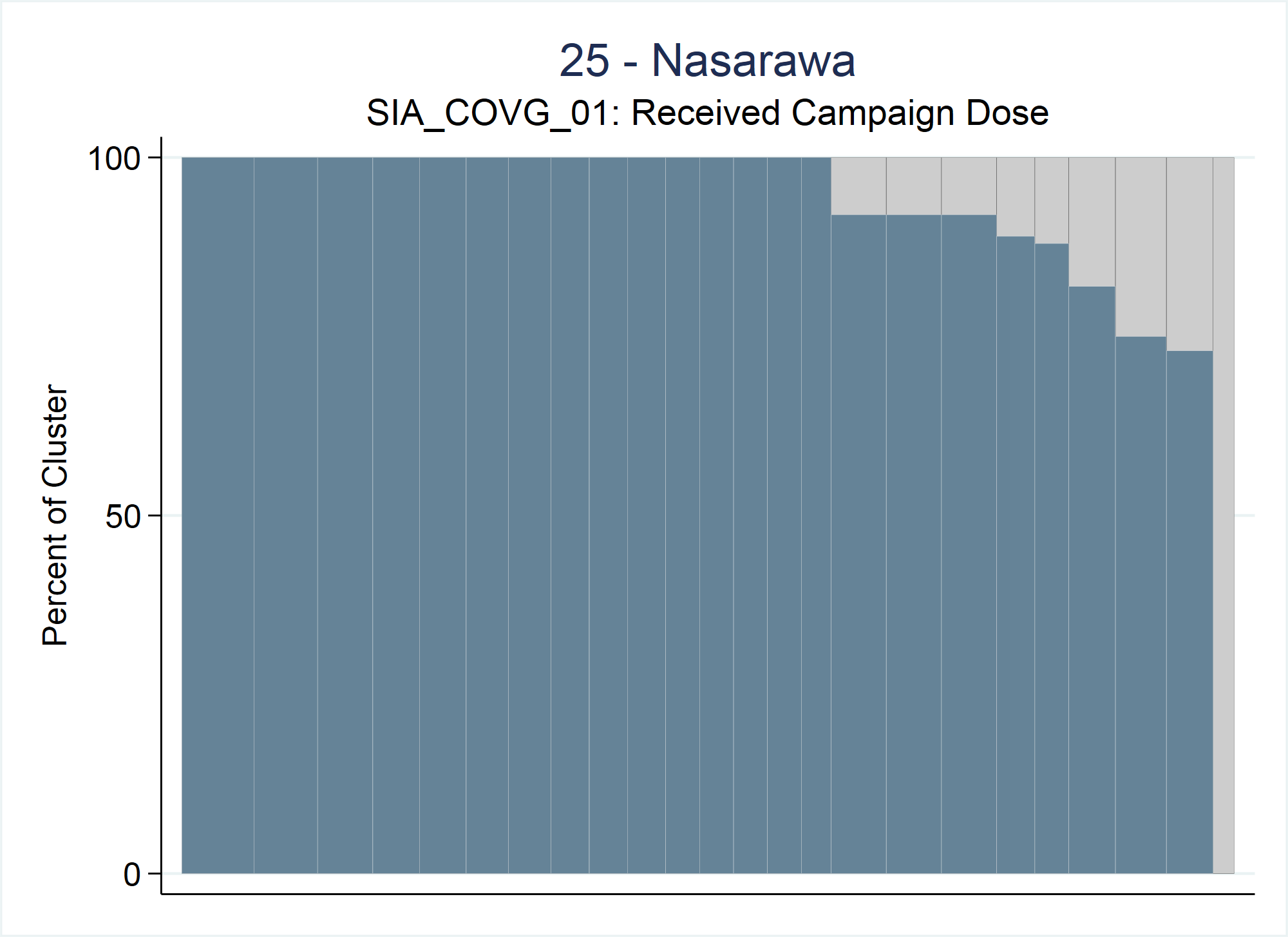 Nasarawa, Nigeria had 248 respondents from 24 clusters
All reasons why child not vaccinated because there was a crisis as the town was attacked and they had to flee the area
[Speaker Notes: Another example of how OP plots can be helpful finding clusters with surprisingly low coverage comes from the Nigeria measles vaccination campaign in 2017.  
The state of Nasarawa had high coverage for nearly all the clusters except one, where 0% of sampled children were found to be vaccinated.  
All sampled caregivers cited that the town had been attacked and they were forced to flee the area during the time the campaign was set to occur.  
With this information, program and survey leaders could send another vaccination team to that cluster after peace has been restored.]
Organ Pipe Plot – Stata Command
opplot yvar [if] [in] , CLUSTVAR(varname)
[Speaker Notes: To make an organ pipe plot, specify the opplot command.  There are two required inputs: yvar and CLUSTVAR.

yvar:  Binary variable taking values 0, 1, or missing (.); Only respondents whose values of yvar==1 are included in the numerator; All respondents are included in denominator (even those with a missing value)

CLUSTVAR(varname): Variable that holds the cluster ID]
Organ Pipe Plot – Stata Command
opplot yvar [if] [in] , CLUSTVAR(varname) 
	    [ STRATVAR(varname) STRATUM(string)
[Speaker Notes: Survey related variables: 
STRATVAR(varname): Opplot shows data for one stratum per plot.  If dataset contains data for more than 1 stratum, specify the stratum ID variable and use the stratum option.
STRATUM(string): The value of STRATVAR for which to make the plot.]
Organ Pipe Plot – Stata Command
opplot yvar [if] [in] , CLUSTVAR(varname) 
	    [ STRATVAR(varname) STRATUM(string) WEIGHTvar(varname) 	      EQUALWIDTH
[Speaker Notes: There are three choices for the bar widths.  Either the WEIGHTvar or EQUALWIDTH option is specified or neither are specified.]
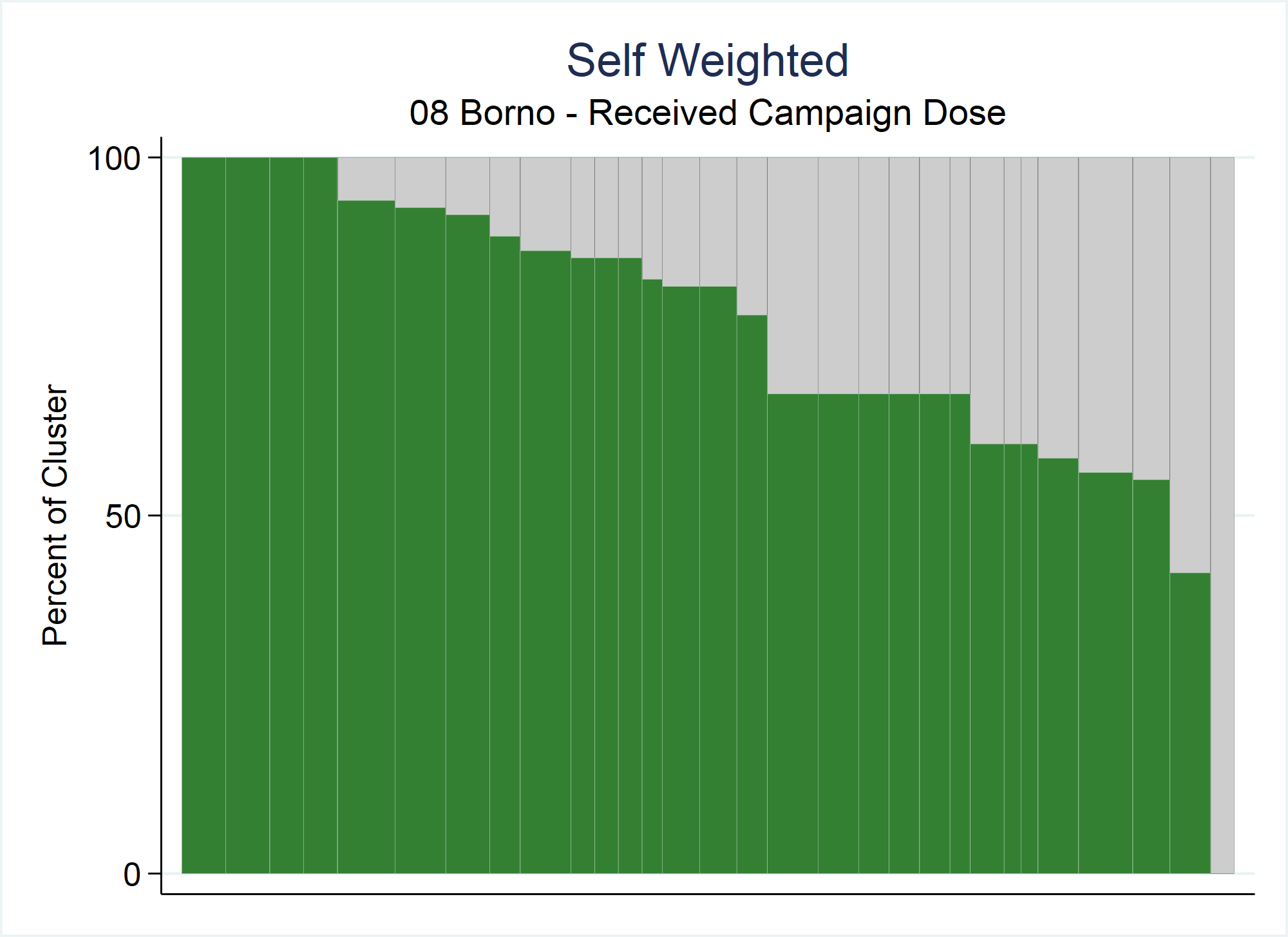 [Speaker Notes: If neither WEIGTHvar or EQUALWIDTH options are specified, then the data are self-weighted (assumed to be equal) and the shaded proportion of the plot is equal to the unweighted sample coverage.]
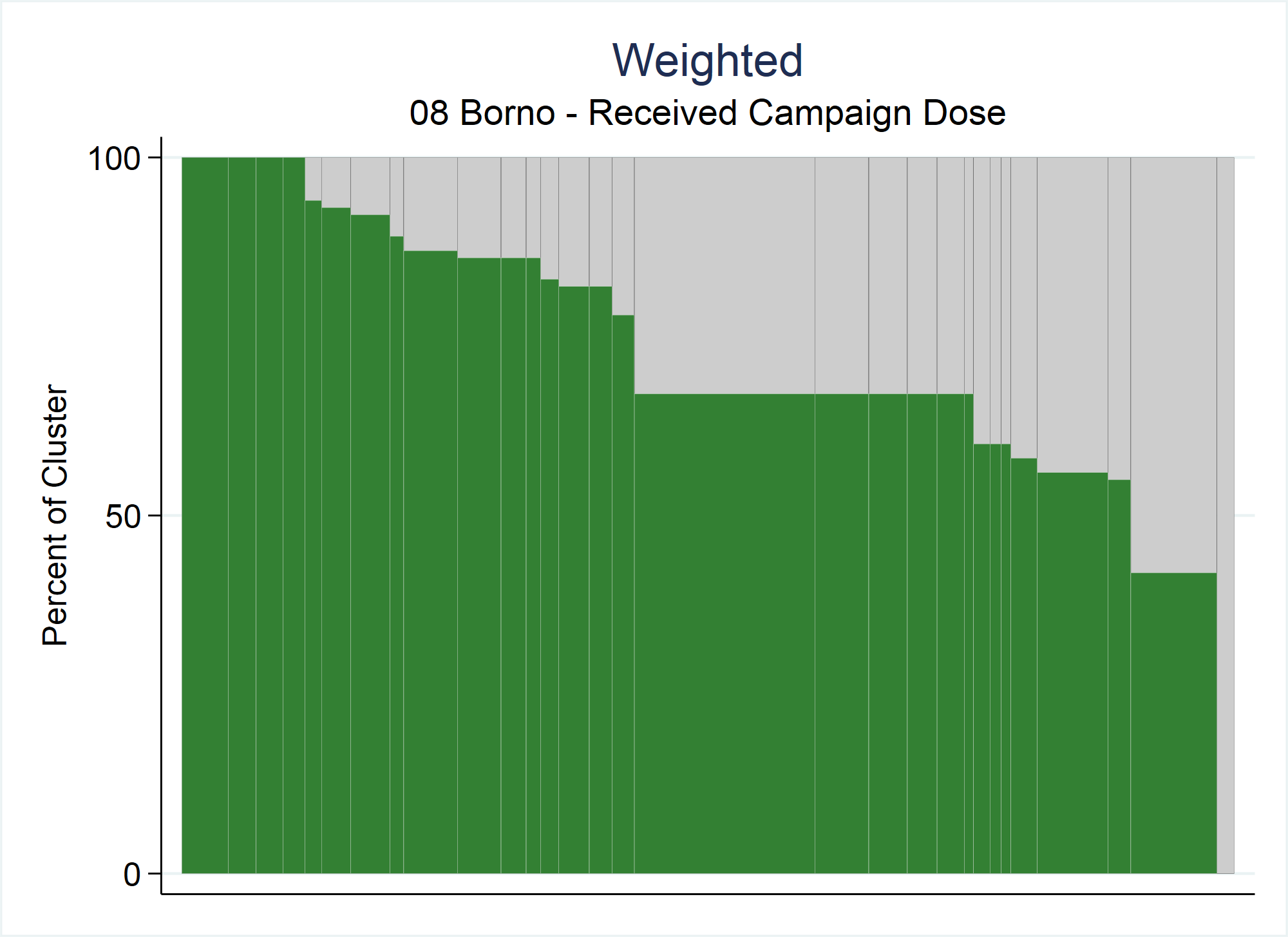 [Speaker Notes: If the WEIGHTvar(varname) option is specified then the user points to the variable in the dataset that holds the survey weight.  
Weighted OP plots are the preferred method for 2 reasons:
The shaded proportion represents the weighted sample coverage estimate and 
the width of each bar represents that cluster’s weighted proportion of the population 
Downsides…we don’t know how many kids were sampled in each cluster & probably can’t label the bars clearly.]
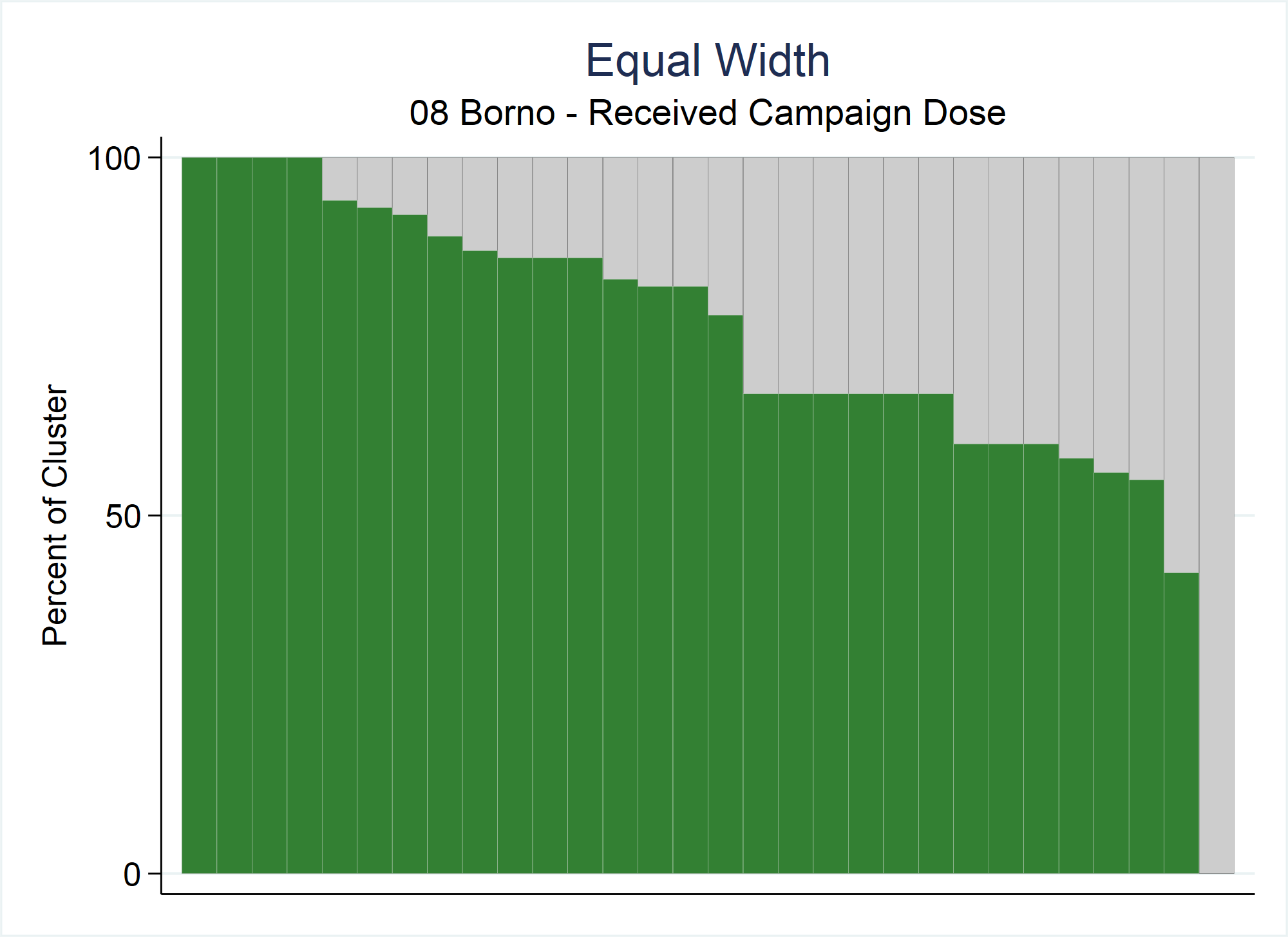 [Speaker Notes: If the EQUALWIDTH option is specified, then all the bars will appear with equal width, regardless of the number of respondents in the cluster and regardless of the values of the weightvar.  

Regardless which bar width option is used, the bar height will always be the same because the shaded proportion of each bar represents the proportion of respondents in that cluster whose value of the binary variable is 1.]
Organ Pipe Plot – Bar Widths
Focus: Cluster ID=236; N=12
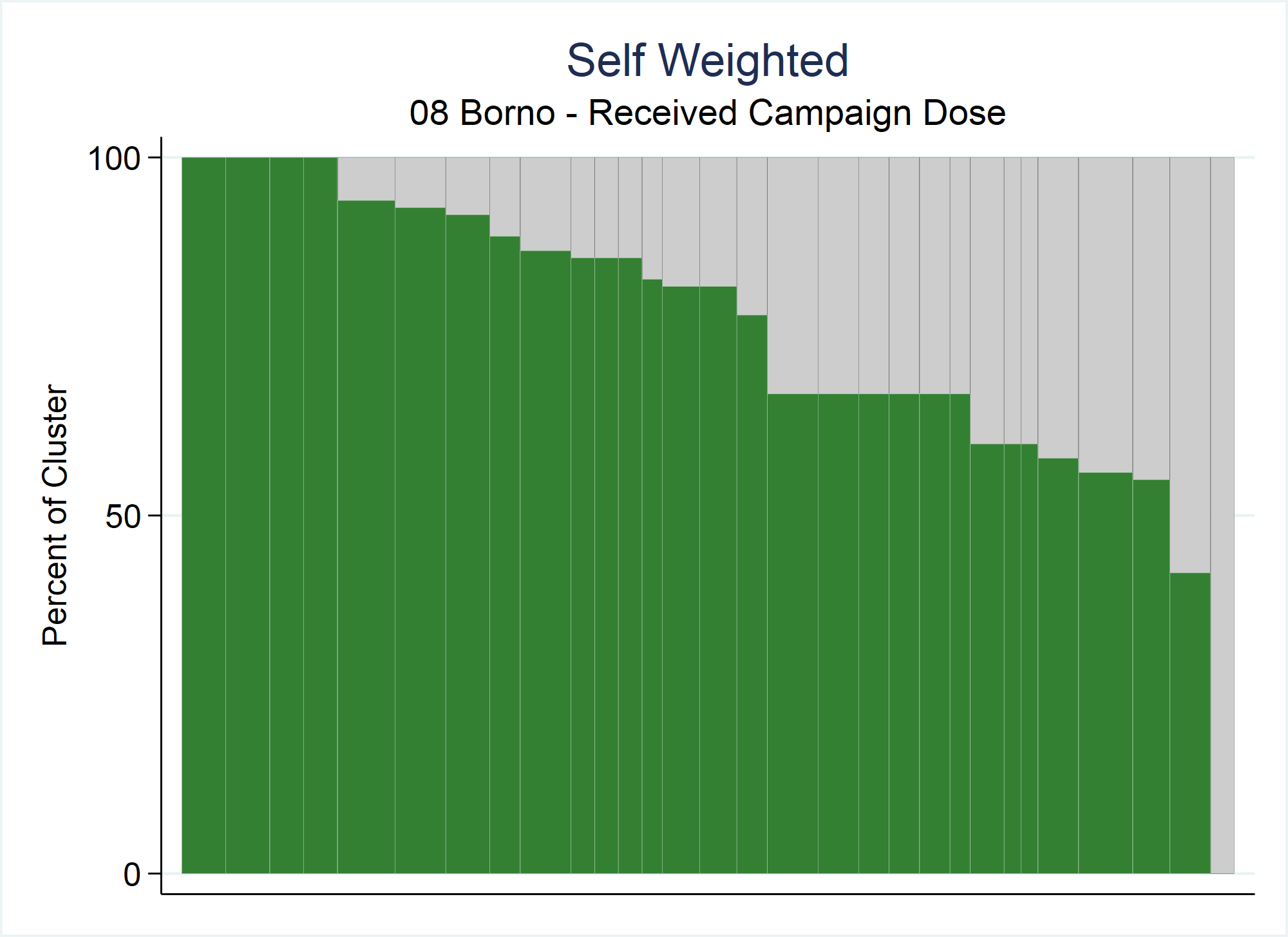 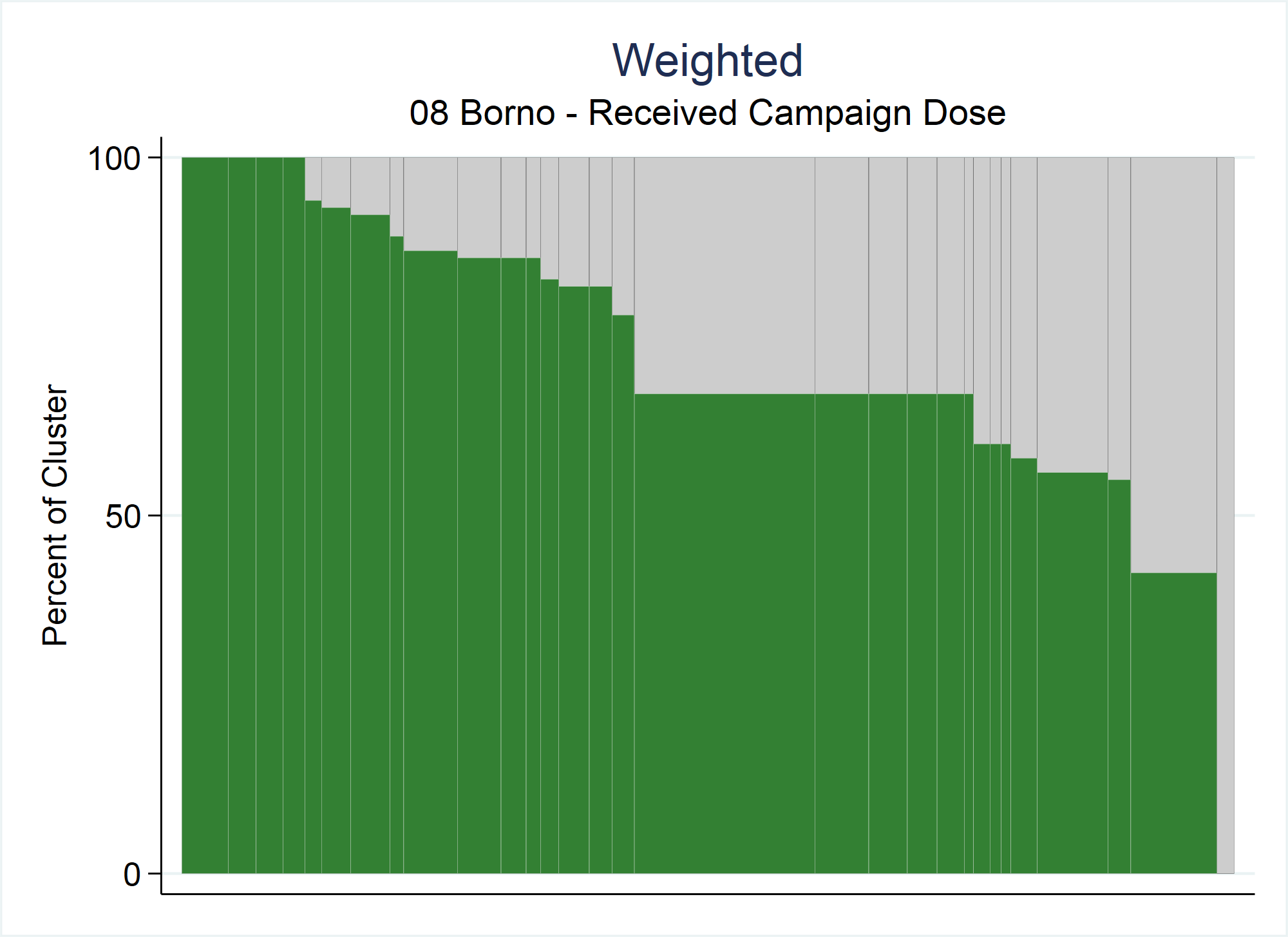 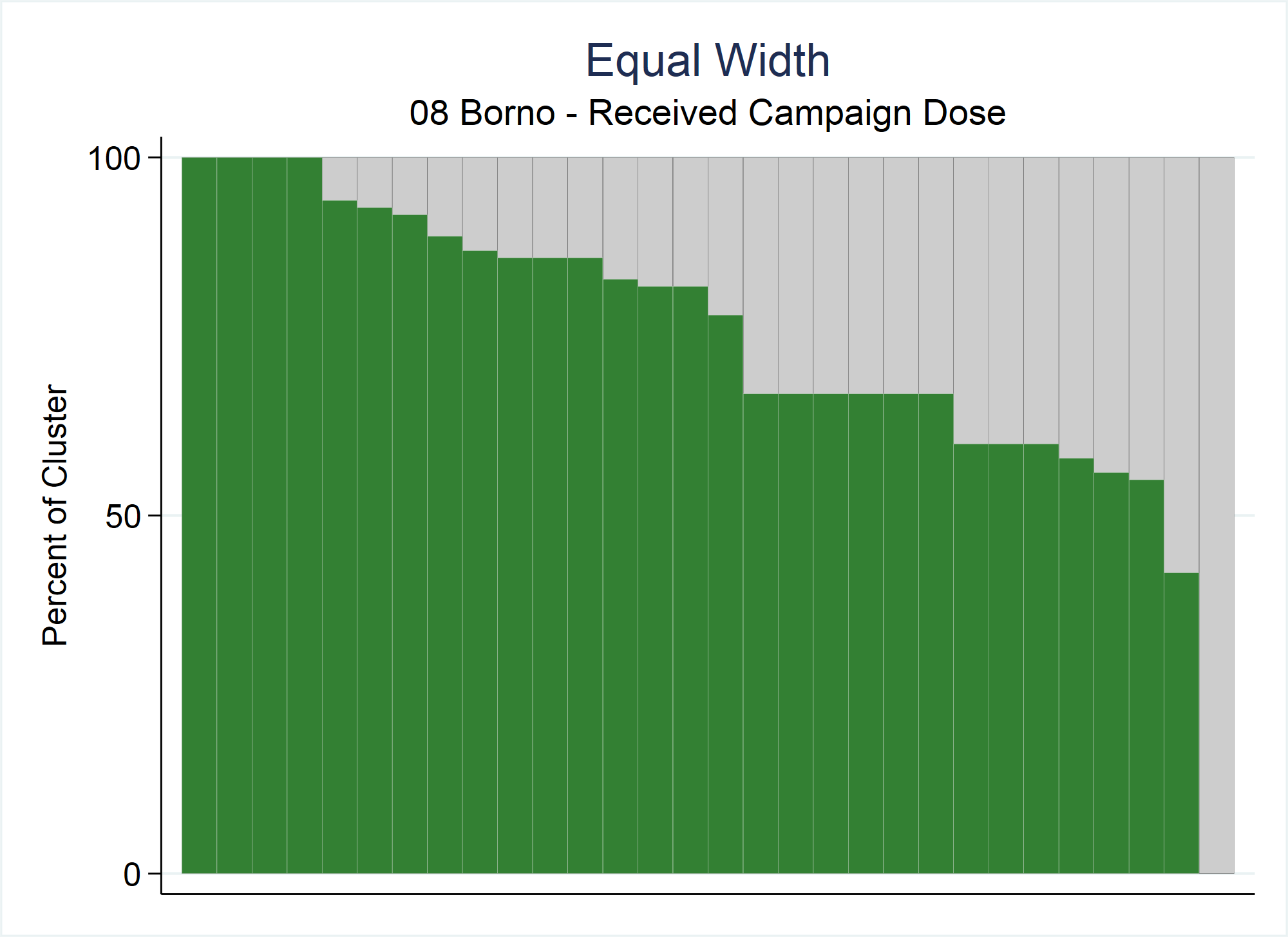 Bar height = 67%
Bar width = 3.9
Bar height = 67%
Bar width = 3.3
Bar height = 67%
Bar width = 17.2
[Speaker Notes: Compare all three of the OP plots from the previous slides at once…Notice the bar heights are all the same for each plot, 67%, but the bar widths all vary.]
Organ Pipe Plot – Stata Command
opplot yvar [if] [in] , CLUSTVAR(varname) 
	    [ STRATVAR(varname) STRATUM(string) WEIGHTvar(varname) 	      EQUALWIDTH EXPORTSTRAtumname EXPORT(string) 	   	  	      EXPORTWidth(integer)
[Speaker Notes: There are also options for exporting the image…]
Organ Pipe Plot – Stata Command
opplot yvar [if] [in] , CLUSTVAR(varname) 
	    [ STRATVAR(varname) STRATUM(string) WEIGHTvar(varname) 	      EQUALWIDTH EXPORTSTRAtumname EXPORT(string) 	   	  	      EXPORTWidth(integer) TWOWAY(string) TITLE(string) 			      SUBtitle(string) FOOTnote(string) NOTE(string) XTITLE(string) 	      YTITLE(string) XLABEL(string) YLABEL(string) SAVING(string) 		      NAME(string) XSIZE(real) YSIZE(real)
[Speaker Notes: …as well as standard twoway options including titles, labels and sizes.]
Organ Pipe Plot – Stata Command
opplot yvar [if] [in] , CLUSTVAR(varname) 
	    [ STRATVAR(varname) STRATUM(string) WEIGHTvar(varname) 	      EQUALWIDTH EXPORTSTRAtumname EXPORT(string) 	   	  	      EXPORTWidth(integer) TWOWAY(string) TITLE(string) 			      SUBtitle(string) FOOTnote(string) NOTE(string) XTITLE(string) 	      YTITLE(string) XLABEL(string) YLABEL(string) SAVING(string) 		      NAME(string) XSIZE(real) YSIZE(real) BARCOLOR1(string) 	   	      BARCOLOR2(string) LINECOLOR1(string) LINECOLOR2(string)
[Speaker Notes: The user also has control of the bar and line colors of the plot.]
Stata Command, Optional Inputs (cont.)
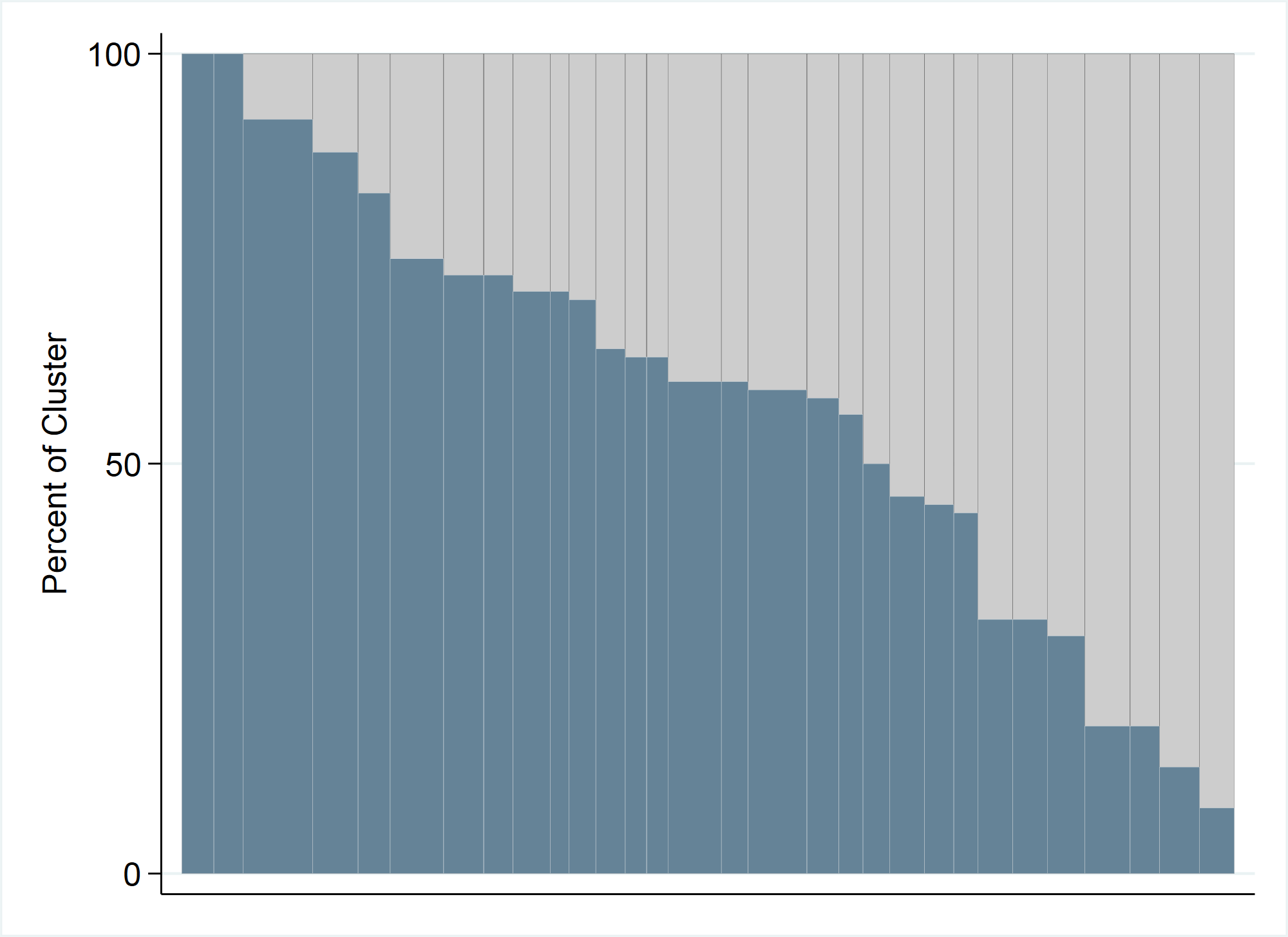 BARCOLOR2(string)
LINECOLOR2(string)
BARCOLOR1(string)
LINECOLOR1(string)
[Speaker Notes: BARCOLOR1 and LINECOLOR1 correspond to the bottom bars while BARCOLOR2 and LINECOLOR2 correspond to the top bars.]
Organ Pipe Plot – Stata Command
opplot yvar [if] [in] , CLUSTVAR(varname) 
	    [ STRATVAR(varname) STRATUM(string) WEIGHTvar(varname) 	      EQUALWIDTH EXPORTSTRAtumname EXPORT(string) 	   	  	      EXPORTWidth(integer) TWOWAY(string) TITLE(string) 			      SUBtitle(string) FOOTnote(string) NOTE(string) XTITLE(string) 	      YTITLE(string) XLABEL(string) YLABEL(string) SAVING(string) 		      NAME(string) XSIZE(real) YSIZE(real) BARCOLOR1(string) 	   	      BARCOLOR2(string) LINECOLOR1(string) LINECOLOR2(string) 	      SAVEDATA(string) ]
[Speaker Notes: Finally, the SAVEDATA(string) option saves a dataset that includes one row per bar in the plot; the left-most bar in the plot is represented by row 1 of the dataset and the right-most bar in the plot by the last row in the dataset.]
Stata Command, SAVEDATA Optional Input
[Speaker Notes: Here is an example of the dataset that is saved…

The dataset contains descriptive variables about the bars including the height and width, but more importantly include the clusterid and the n_respondents.

This dataset is useful for identifying the cluster ID for bars that show surprisingly low coverage.  In this example, the last bar in the plot (plot not shown) had a bar height of 11%...meaning 11% of the children sampled were found to be vaccinated.  We can see that this bar corresponds to cluster ID=77 and n=18 children were sampled.]
Organ Pipe Plots are not Pareto Charts
Both graphics sort bars in descending order
Pareto charts highlight important factor(s) among a large group of factors (often defects) 
OP plots look for empty bars & shaded portion of the weighted plot is an estimate of vaccination coverage
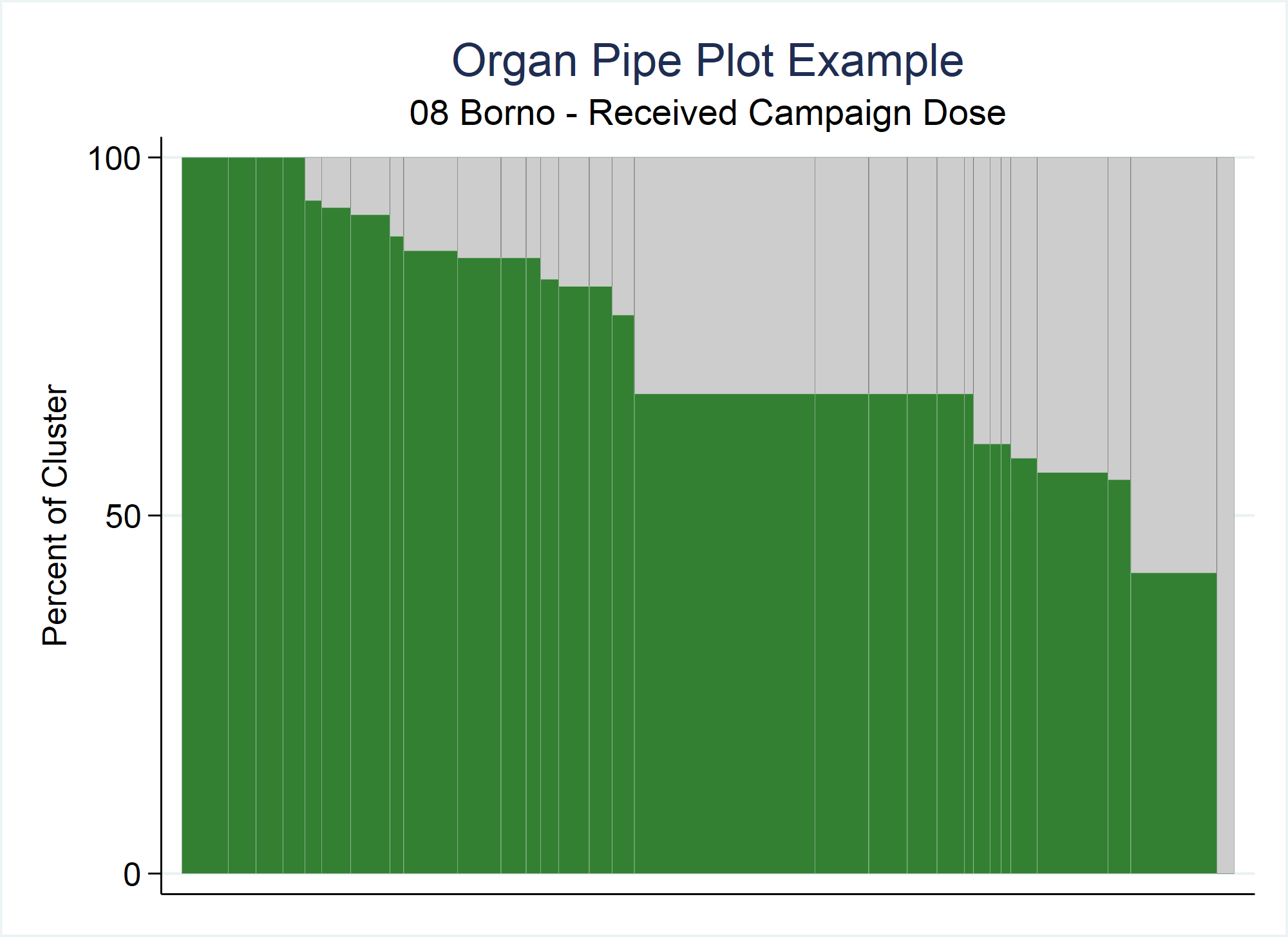 [Speaker Notes: OP plots are not Pareto charts, which are commonly used in quality control studies.

Although both graphics sort bars in descending order, there are fundamental differences between the two.

Pareto charts highlight important factors among a large group of factors (often defects), and focus on the bars or categories on the left side of the chart to attribute failures to causes.  They show category frequencies and a cumulative percentage line.

With OP WEIGHTED plots, we are interested in the overall proportion of the plot that is shaded (green in this example), as that represents an estimate of coverage in that stratum. Also, OP plots in the vaccination setting focus on the right side of the plot to spot clusters with surprisingly low coverage.  

Superficially they may look similar but there is a different message…

Note: Stata has a Pareto dot plot as proposed by Wilkinson (2006) (command <pdplot> written by Nick Cox)]
Visual Connection to the Intracluster Correlation Coefficient (ICC)
Due to time and budget constraints for household surveys, cluster sampling is usually preferred to simple random sampling
ICC is a measure of the correlation of responses within clusters
Ranges from [-1,1] but practically ranges from [0,1]
Surveyors have no control over the ICC -> it can only be estimated after the data have been collected
ICC affects the design effect (DEFF) -> affects sample size calculations -> affects CI widths
OP plot bar height variability is a visual representation of the ICC
[Speaker Notes: Due to time and budget constraints for household surveys, cluster sampling is usually preferred to simple random sampling.
When this happens, responses within a cluster are likely to be more correlated than if the responses were chosen at random.
ICC is a measure of the correlation of responses within clusters.

Ranges from [-1,1] but practically in our line of work it ranges from [0,1] -> Values near 0 imply responses are not correlated whereas values near 1 imply responses are very correlated
Surveyors have no control over the ICC -> it can only be estimated after the data have been collected

In the beginning stages of survey planning, you need to estimate the ICC.
There is a domino affect -> the ICC affects the design effect (DEFF) which affects the sample size calculations which affect confidence interval widths.

Why is all of this important to this talk?  The OP plot bar height variability is a visual representation of the ICC.]
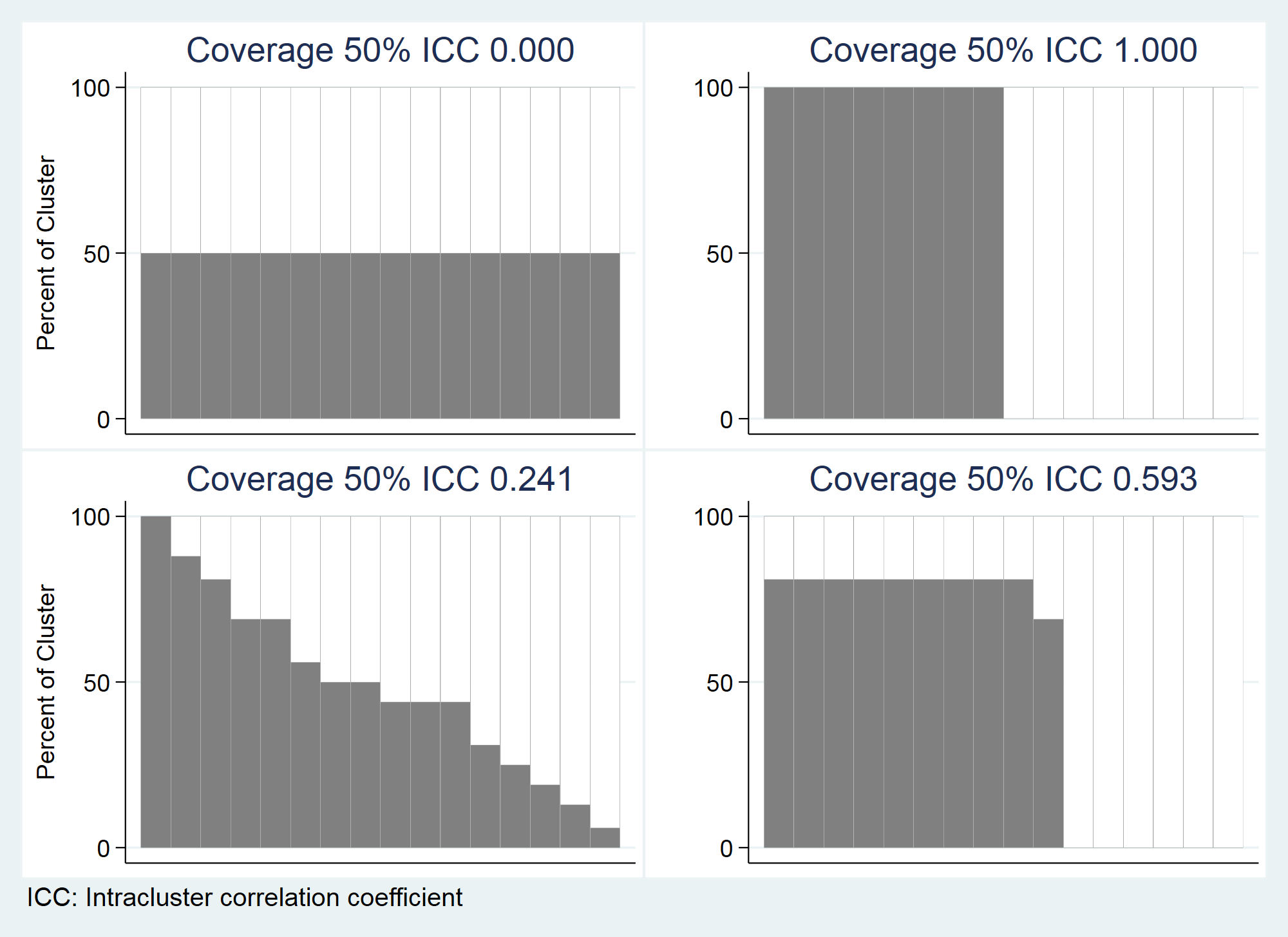 [Speaker Notes: Recall these OP plots from earlier…

4 strata -> 16 clusters -> sampled 16 respondents -> total of 256 respondents per stratum

50% coverage estimated for each stratum.

Let’s look at them individually…]
ESS = Effective Sample Size = N / DEFF
DEFF = Design Effect ≈ [1+ (m-1)*ICC] 
   where m is the avg # of respondents per cluster^ 
ICC = Intracluster Correlation Coefficient
Visual Connection to the ICC
N	ESS	DEFF	   ICC	   CI half width
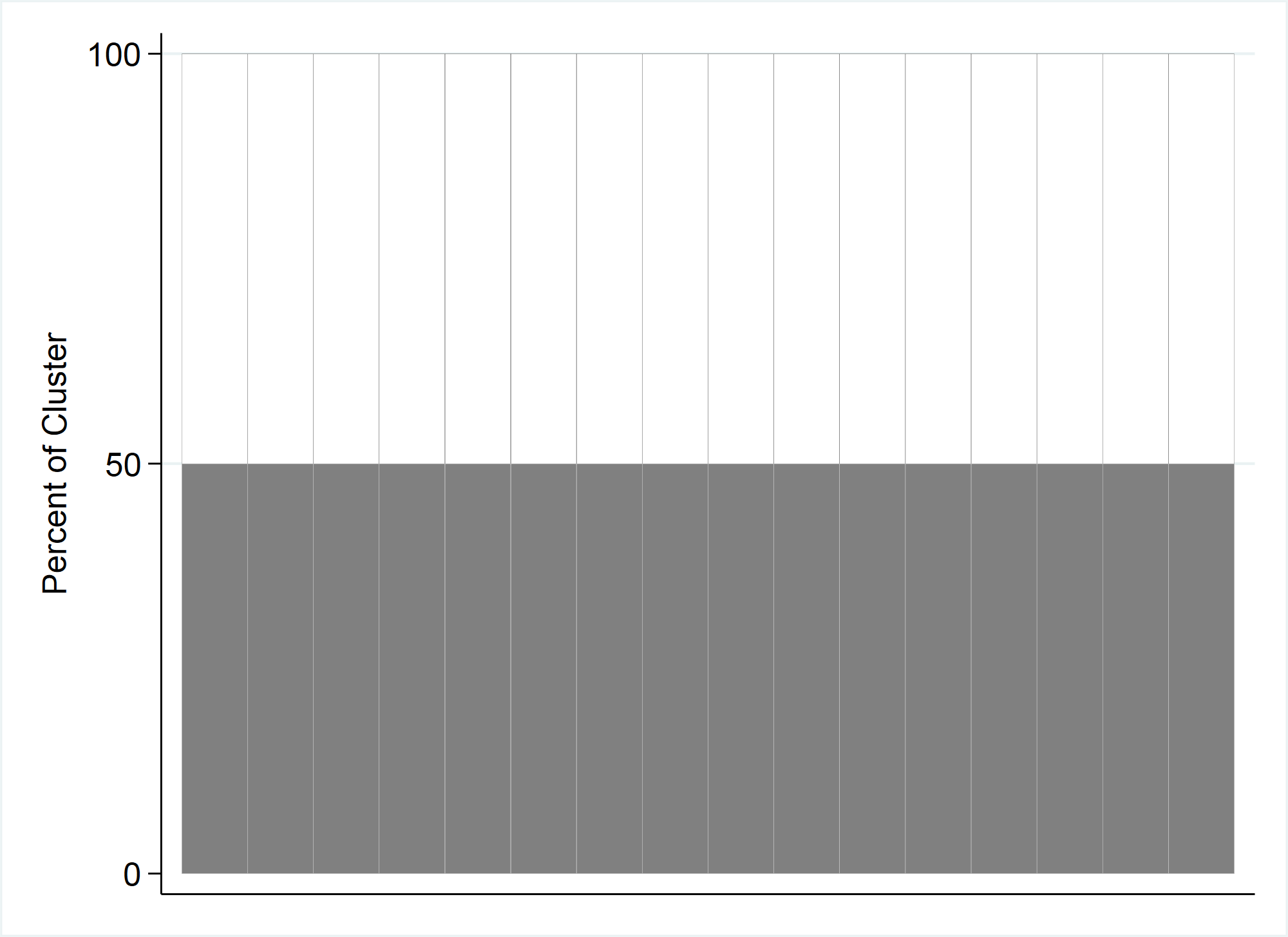 256	256	   1	     0	          6.1%
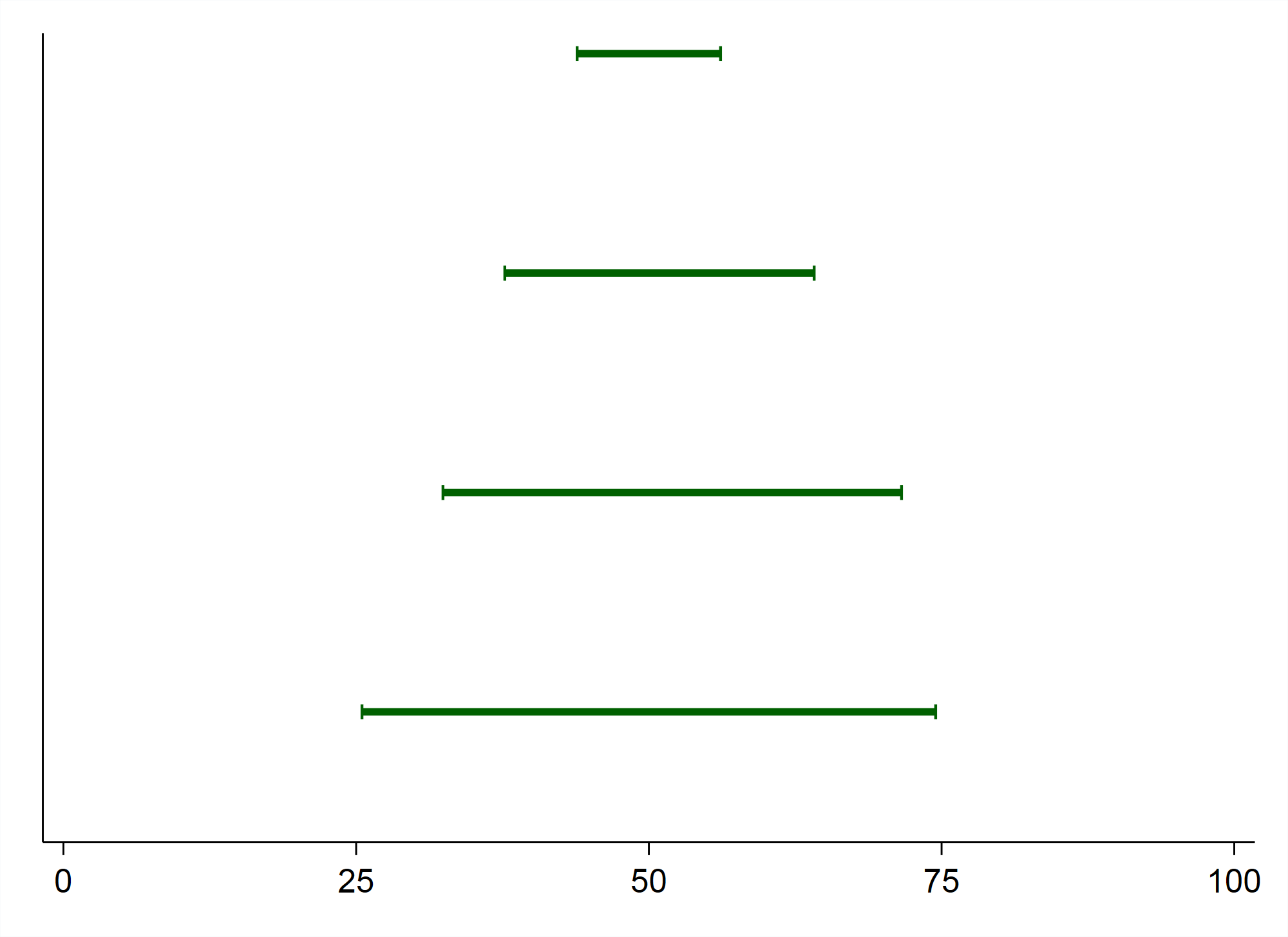 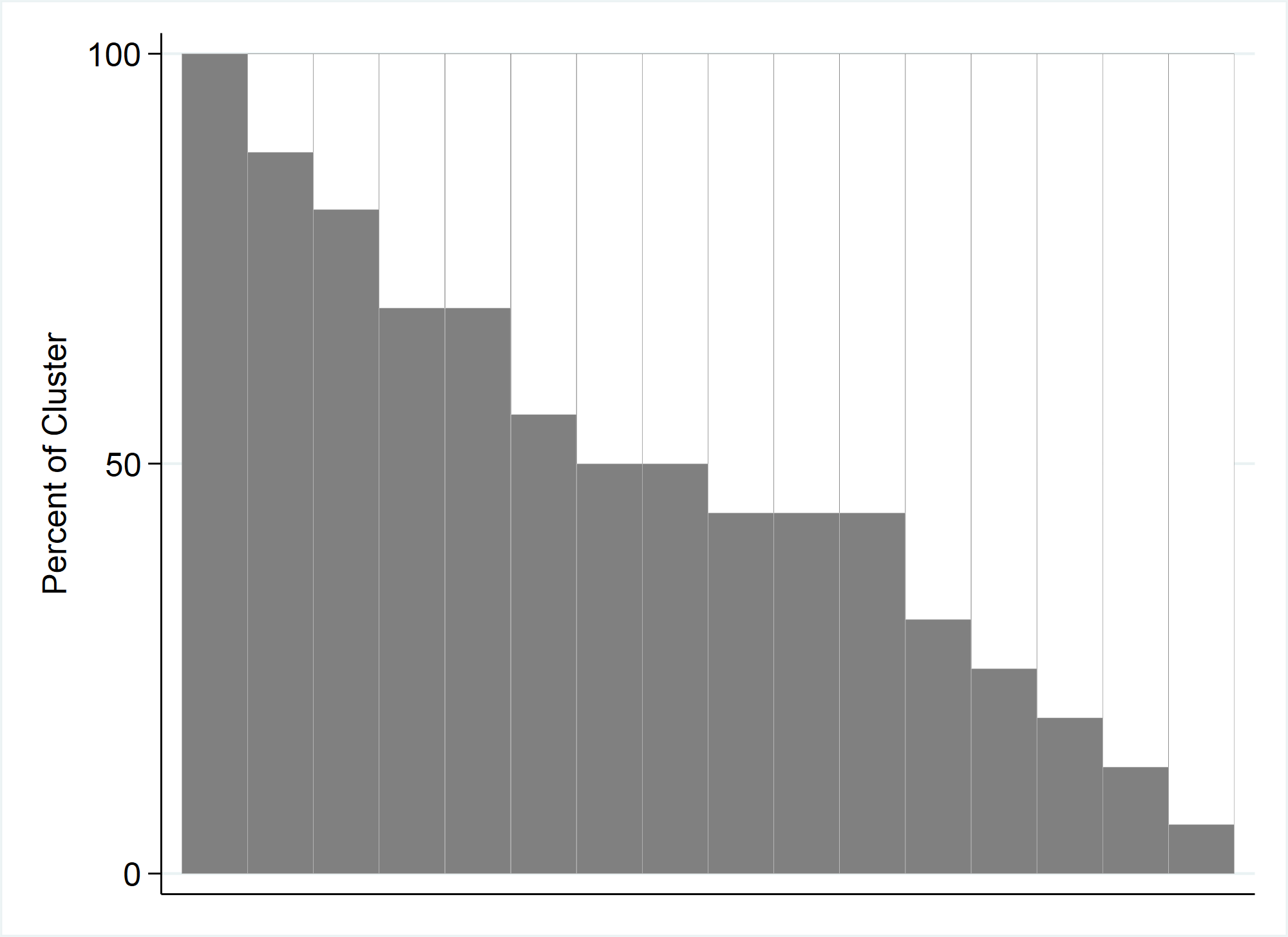 256	 55	 4.68	   0.241	         13.2%
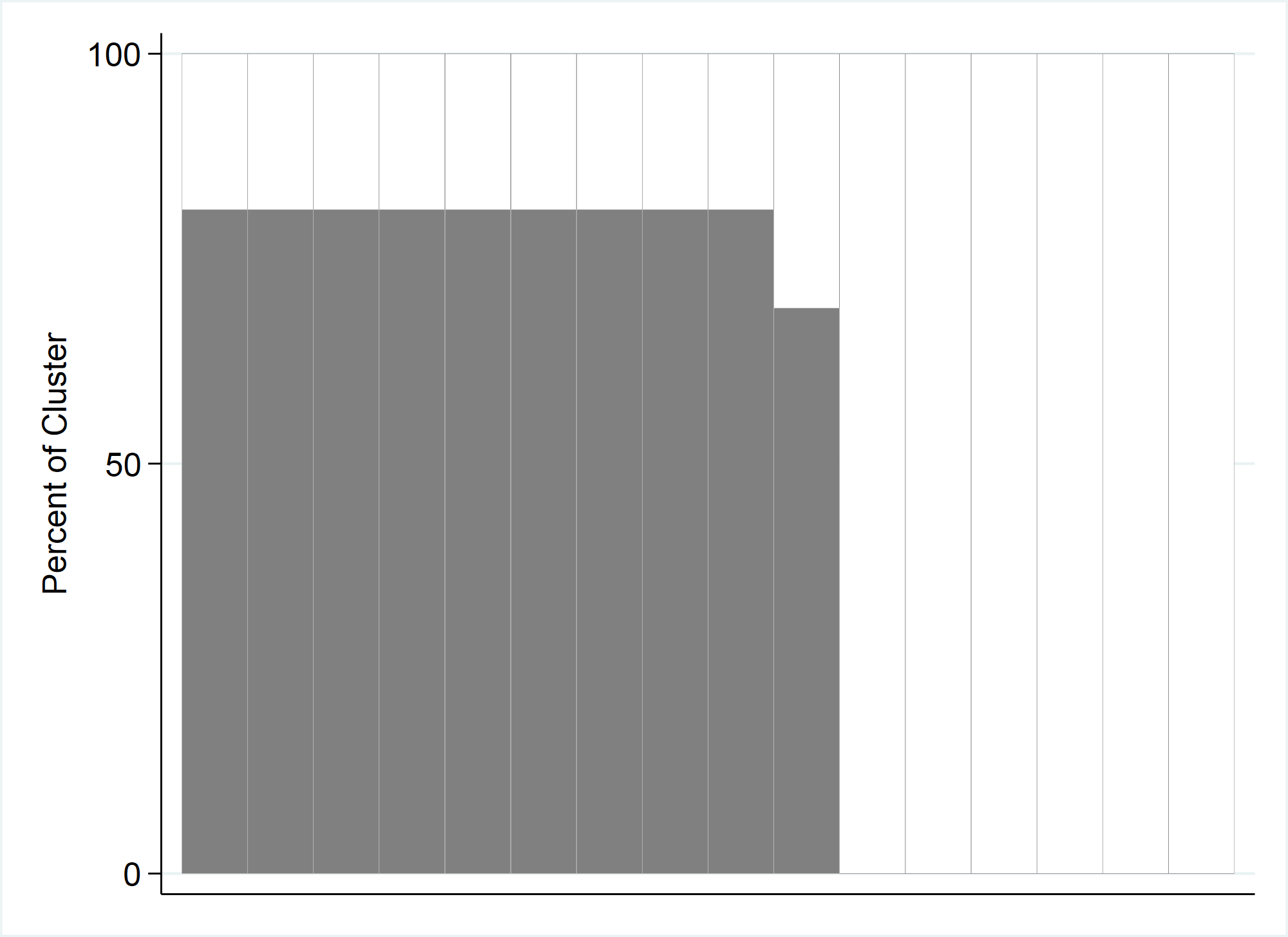 256	 25	10.26	   0.593	         19.6%
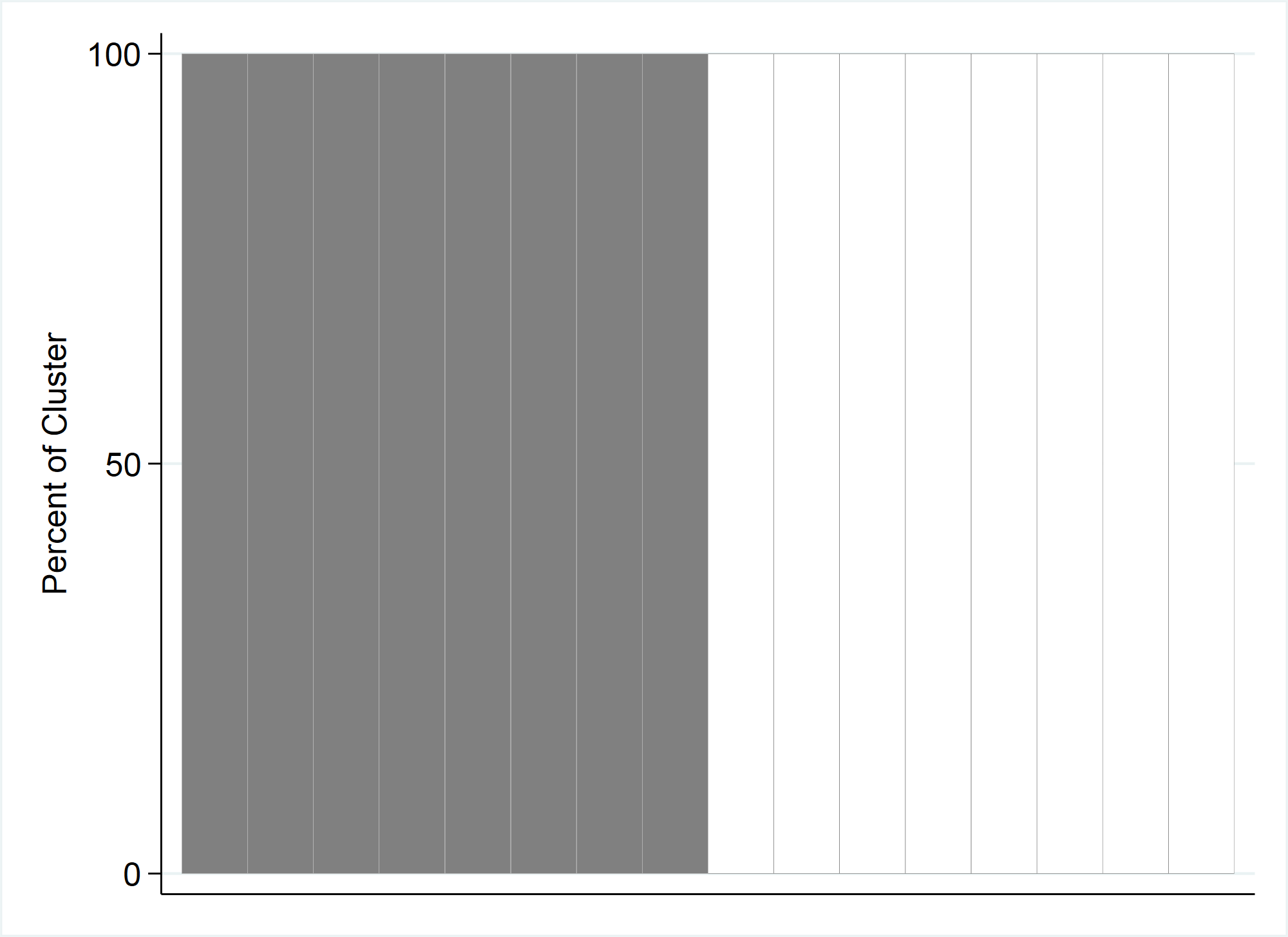 256	16	  16	     1	        24.5%
^The avg # of respondents per cluster was m=16 for each stratum
[Speaker Notes: Although each stratum had the same number of respondents sampled, they all resulted in different CI widths because they all had different ICCs.

The top OP plot shows a stratum with homogeneous coverage -> ICC=0 -> DEFF=1 -> highest ESS possible-> tightest CI shown

Whereas the bottom OP plots shows a stratum at the other spectrum where some clusters have 100% coverage and other clusters have 0% -> ICC near 1 -> DEFF near maximum possible value…which is 16 in this case…the avg # of respondents per cluster (m) -> ESS is the lowest possible in this scenario…16 -> CI width is the largest possible in this scenario

The two plots in the middle show different patterns of coverage -> ICC ranges between 0 and 1 -> DEFF ranges between 1 and 16…average number of respondents per cluster -> CI widths will be between the two extremes.

***Extra notes***
Note that small values of ICC correspond to small values of DEFF (vice versa)
DEFF = [1+ (m-1)*ICC][1 + CVw2] (not approximating DEFF; CVw means coefficient of variation of the weights)]
Visual Connection to the ICC Takeaways
Estimate the ICC with care because it impacts the CI width

OP plot bar height variability is a visual representation of the ICC that can help you picture the correlation in that stratum

Pay it forward…
[Speaker Notes: So…the visual connection to the ICC takeaways…

1. When planning a survey, you have estimate the ICC.  If there was a previous similar survey conducted, then you could start with those estimates for your sample size calculations.  If not, think hard about the expected correlation of responses within clusters of each stratum and estimate the ICC accordingly, knowing that that estimate will impact the CI width.

2. The OP plot bar height variability is a visual representation of the ICC that can help you picture the correlation in that stratum.

3. Pay it forward…after you finish your survey, make the OP plots and report the estimated ICC values, so that the next person (possibly you) planning the next survey has them as a baseline to start thinking about their ICC estimate for sample size calculations for their survey.]
Organ Pipe Plots – Real World Use
2018 WHO Vaccination Coverage Cluster Surveys Reference Manual
WHO has developed a freely available Stata package named Vaccination Coverage Quality Indicators (VCQI) 
Kenya Measles-Rubella Vaccination Campaign 2016 (paper published June 2018)
Jharkhand, India Measles Vaccination Campaign 2012 (paper published May 2015)
[Speaker Notes: I highlighted a few examples of where organ pipe plots have been used, and here are a few more, including the 2018 WHO Vaccination Coverage cluster surveys reference manual and the WHO suite of Stata programs named vaccination coverage quality indicators (VCQI).]
Where Do I Find It?
Today: Link to our GitHub page here: www.biostatglobal.com
Soon: Find it on SSC
28
Questions?
Dale.Rhoda@biostatglobal.com
Mary.Prier@biostatglobal.com

Link to GitHub:
www.biostatglobal.com
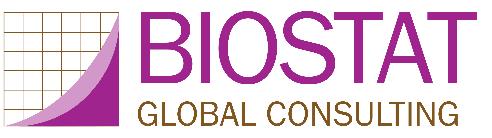 Back-up slides…
Organ Pipe Plot – Bar Shading & Widths
*Specifying equal bar widths is helpful if user wants to label each cluster/bar in the plot
Kenya Measles Vaccination Campaign 2016
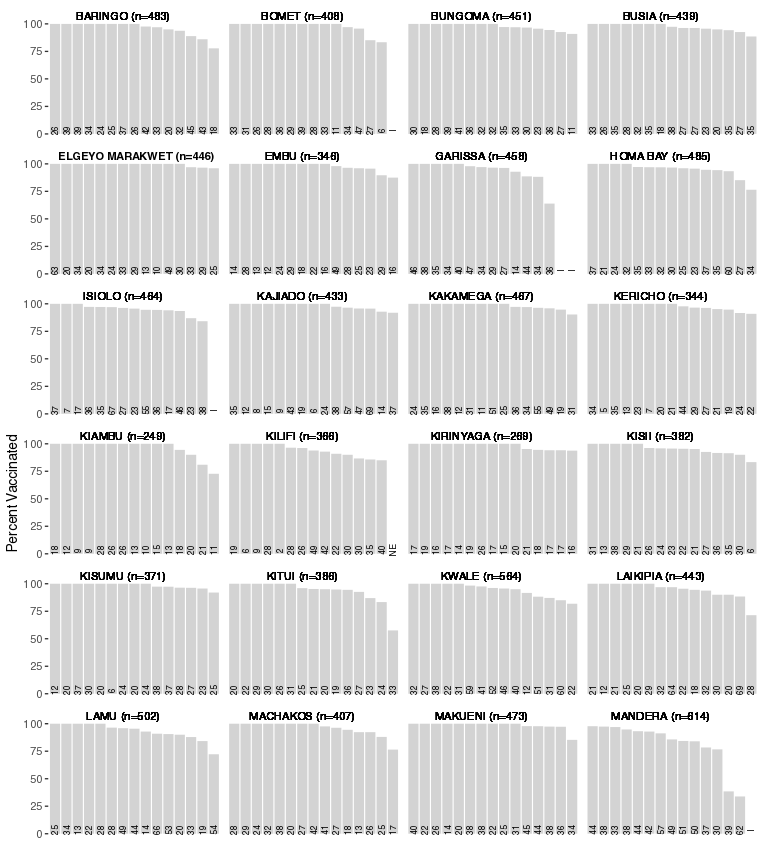 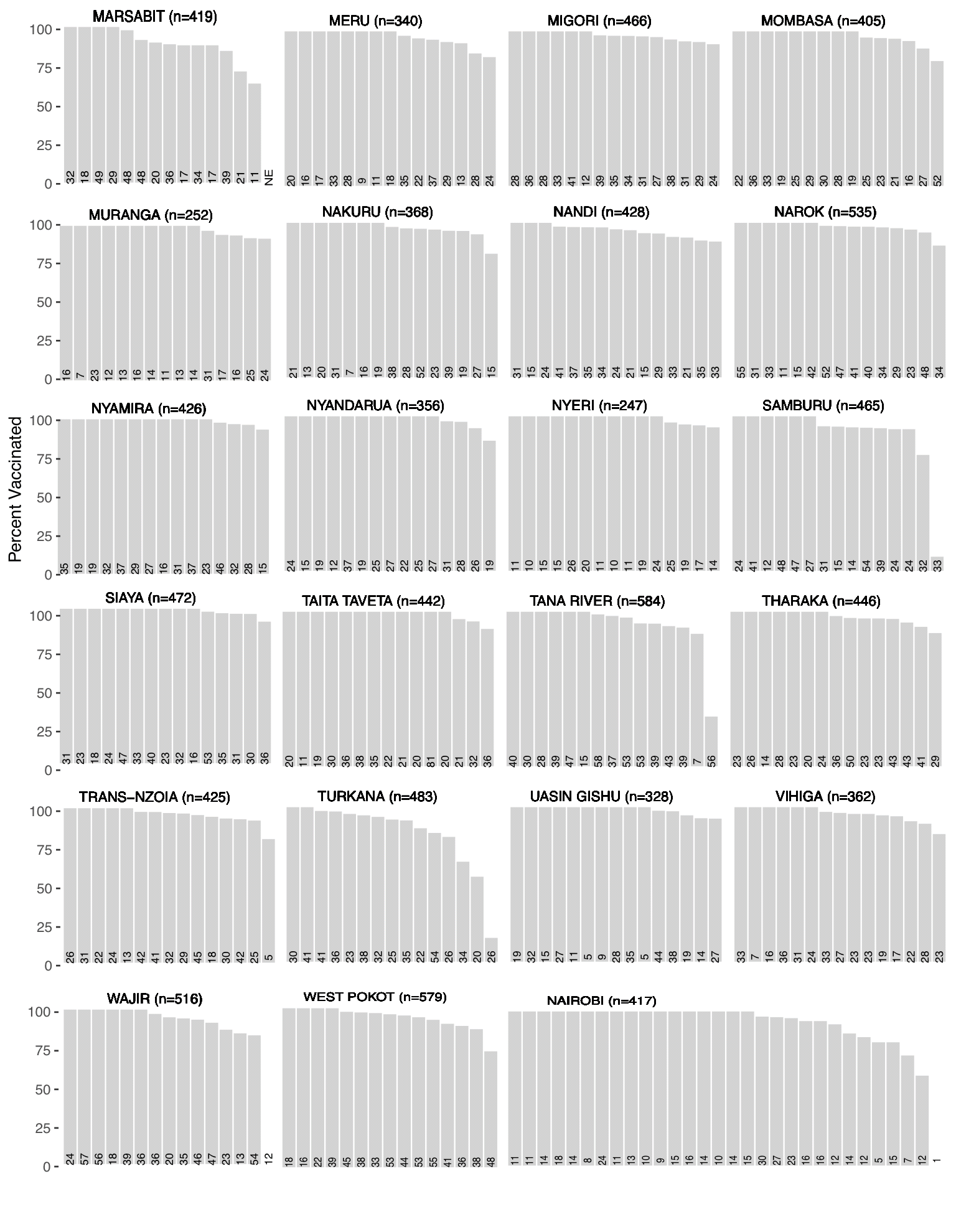 [Speaker Notes: Example of plots that used equal widths and annotated with sample size

Note: The idea of OP plot was used but the command opplot was not used to generate these plots.  These plots just illustrate equal widths and the use of labelling the bars.

Fig S1. Organ-pipe plots of unweighted measles-rubella campaign vaccination coverage by cluster and county
— Kenya 2016 (14). For each cluster, the total number of eligible children aged 9 months–14 years that were
enrolled in the survey is printed at the bottom of the bar.]
Kenya Measles Vaccination Campaign 2016
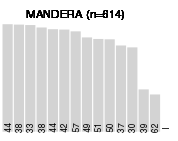 [Speaker Notes: One OP plot from the previous slide…zoomed in]